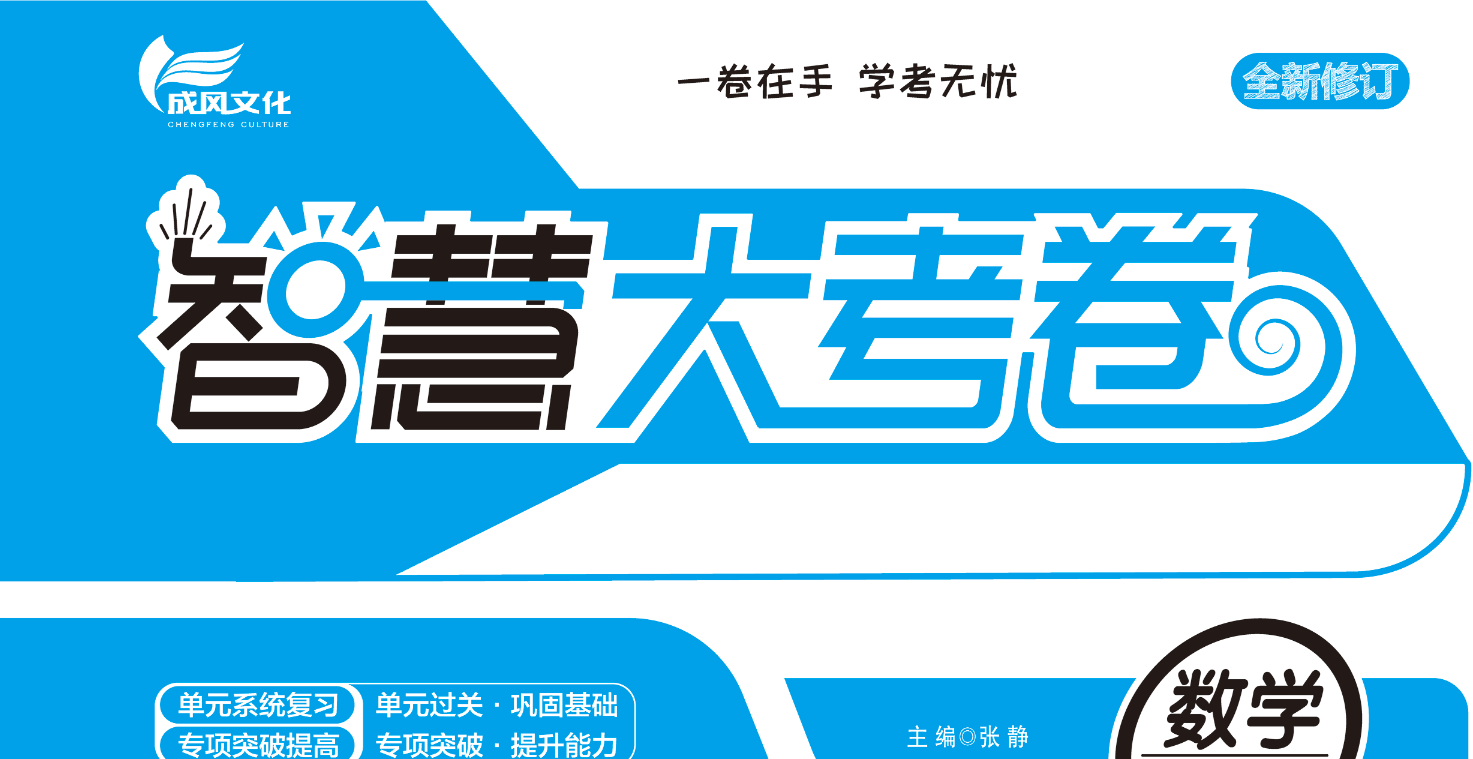 数学二年级下北数
第六单元系统复习测试卷
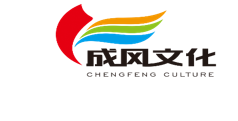 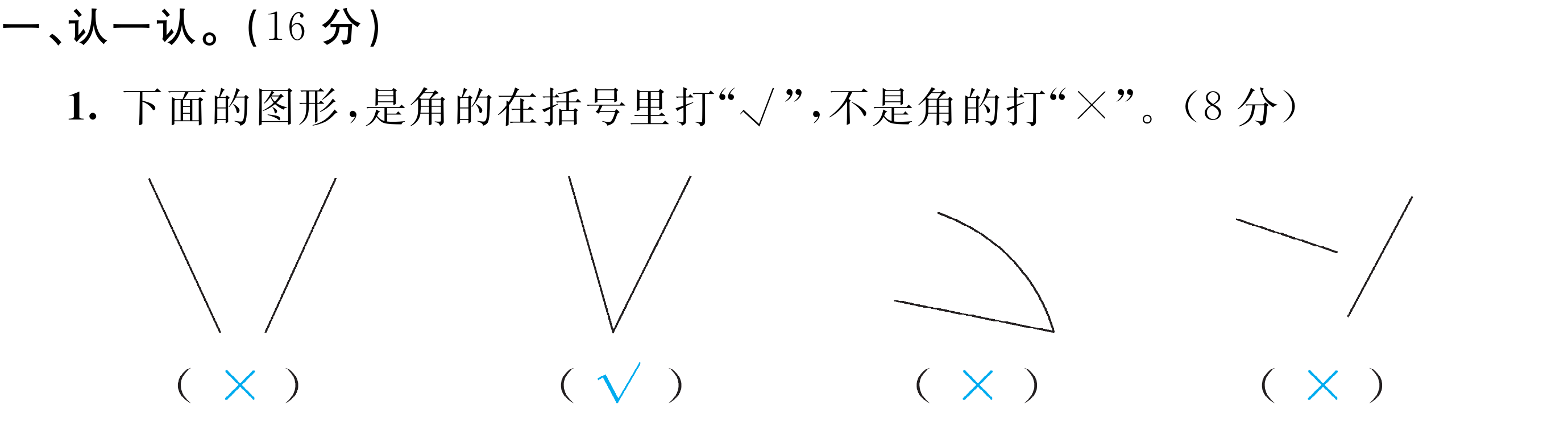 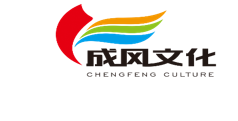 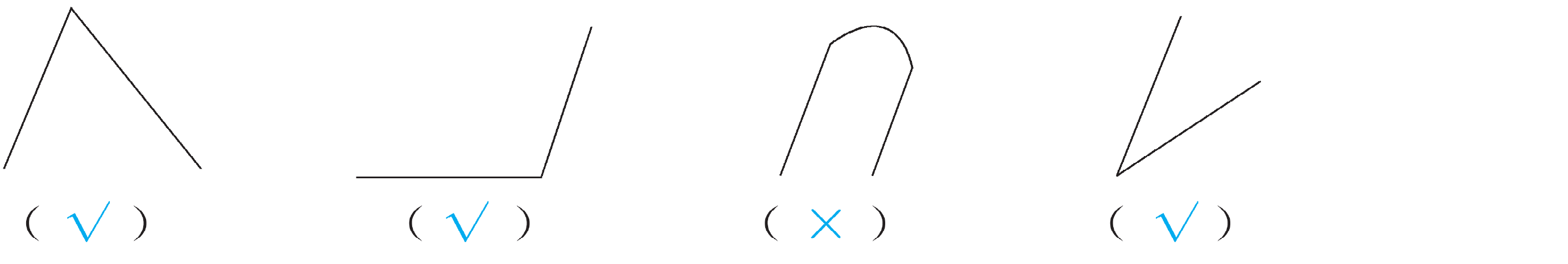 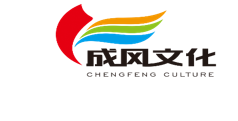 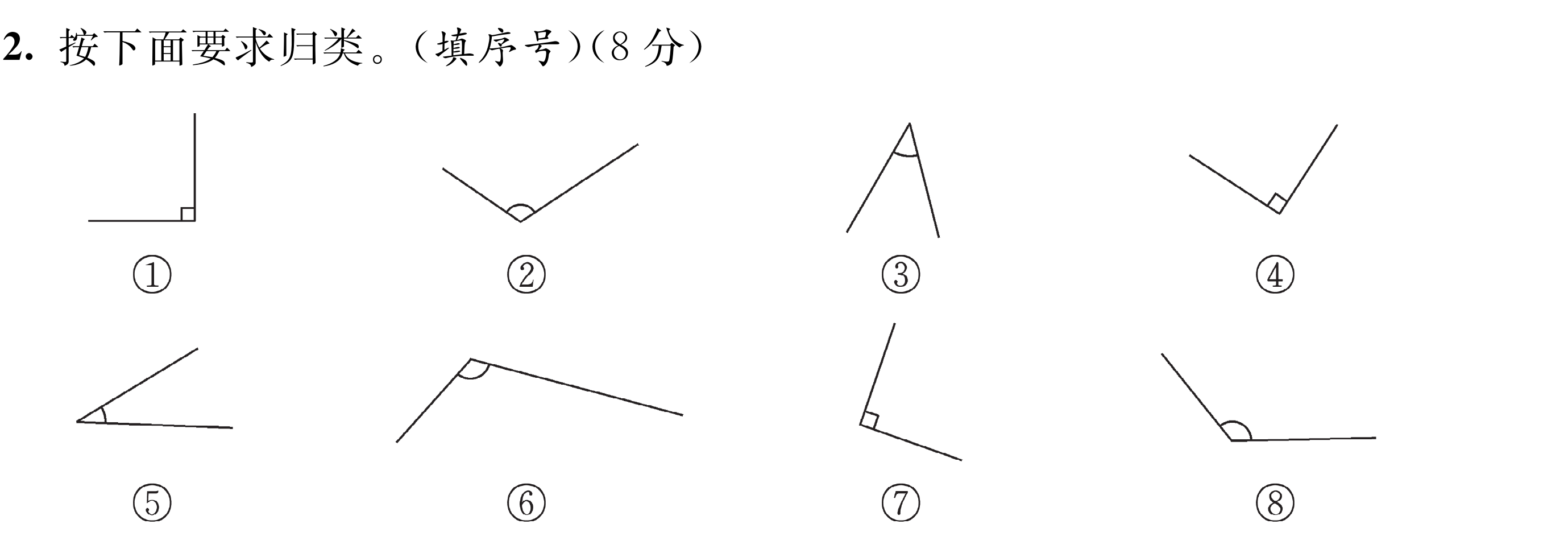 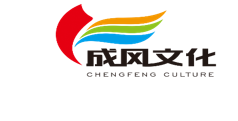 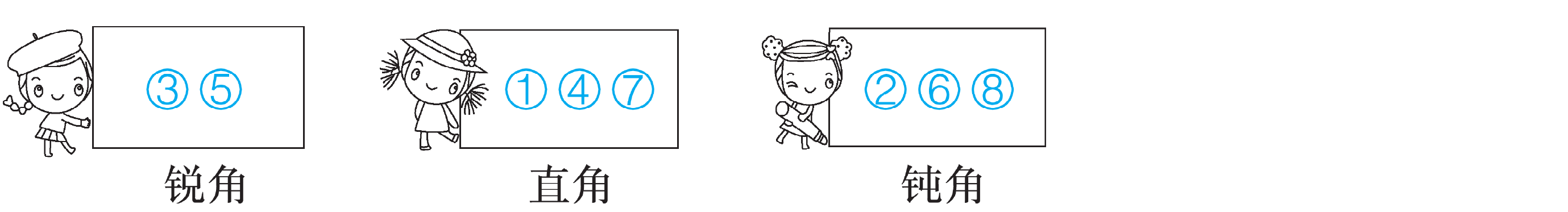 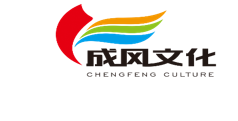 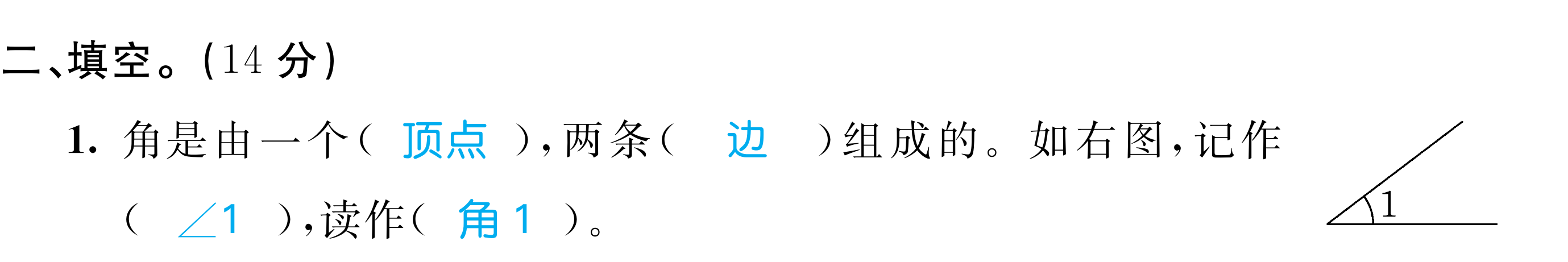 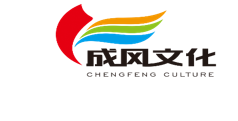 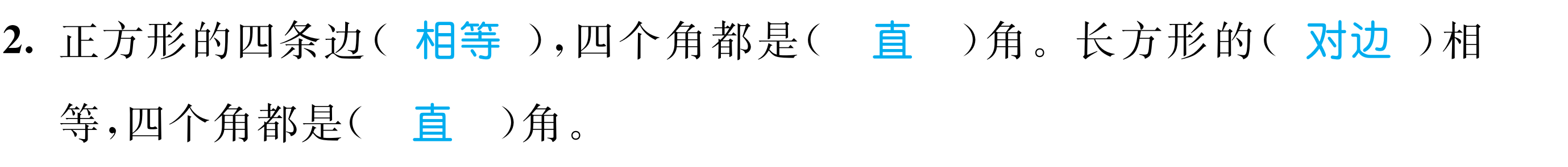 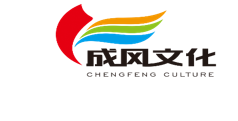 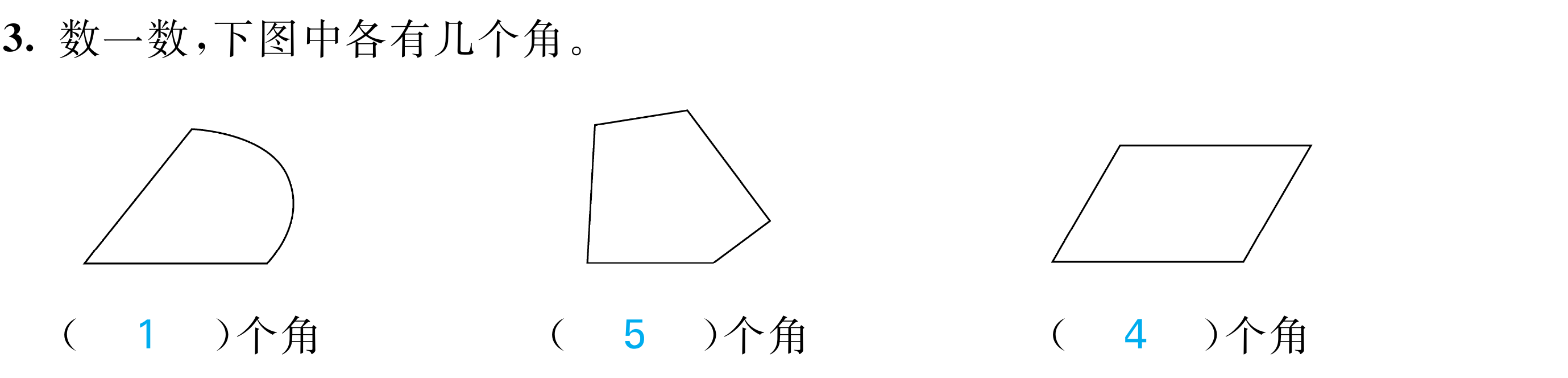 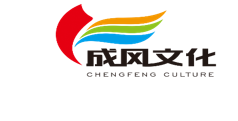 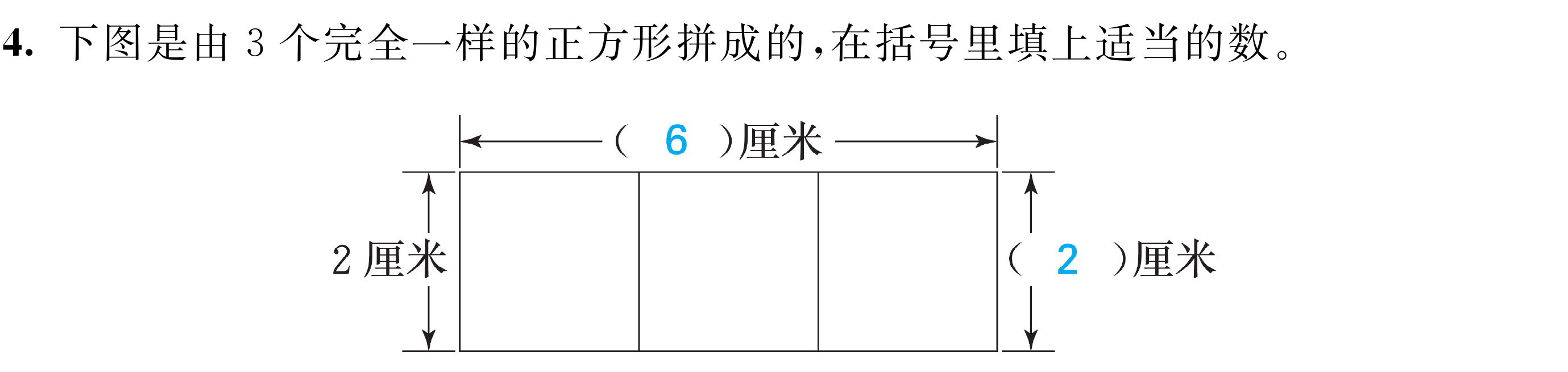 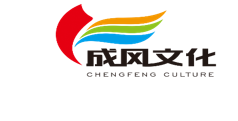 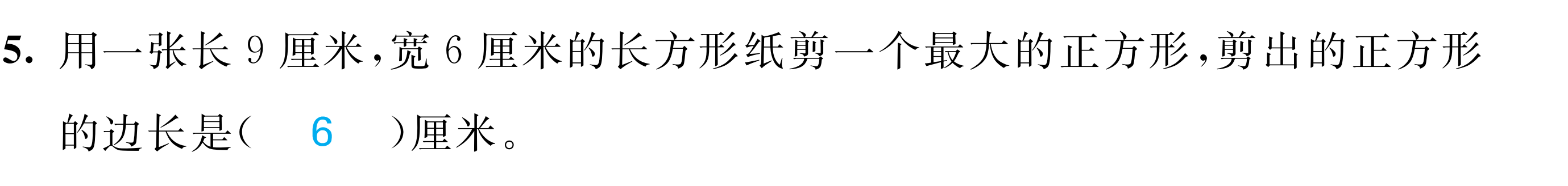 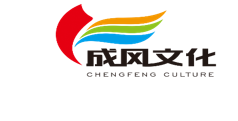 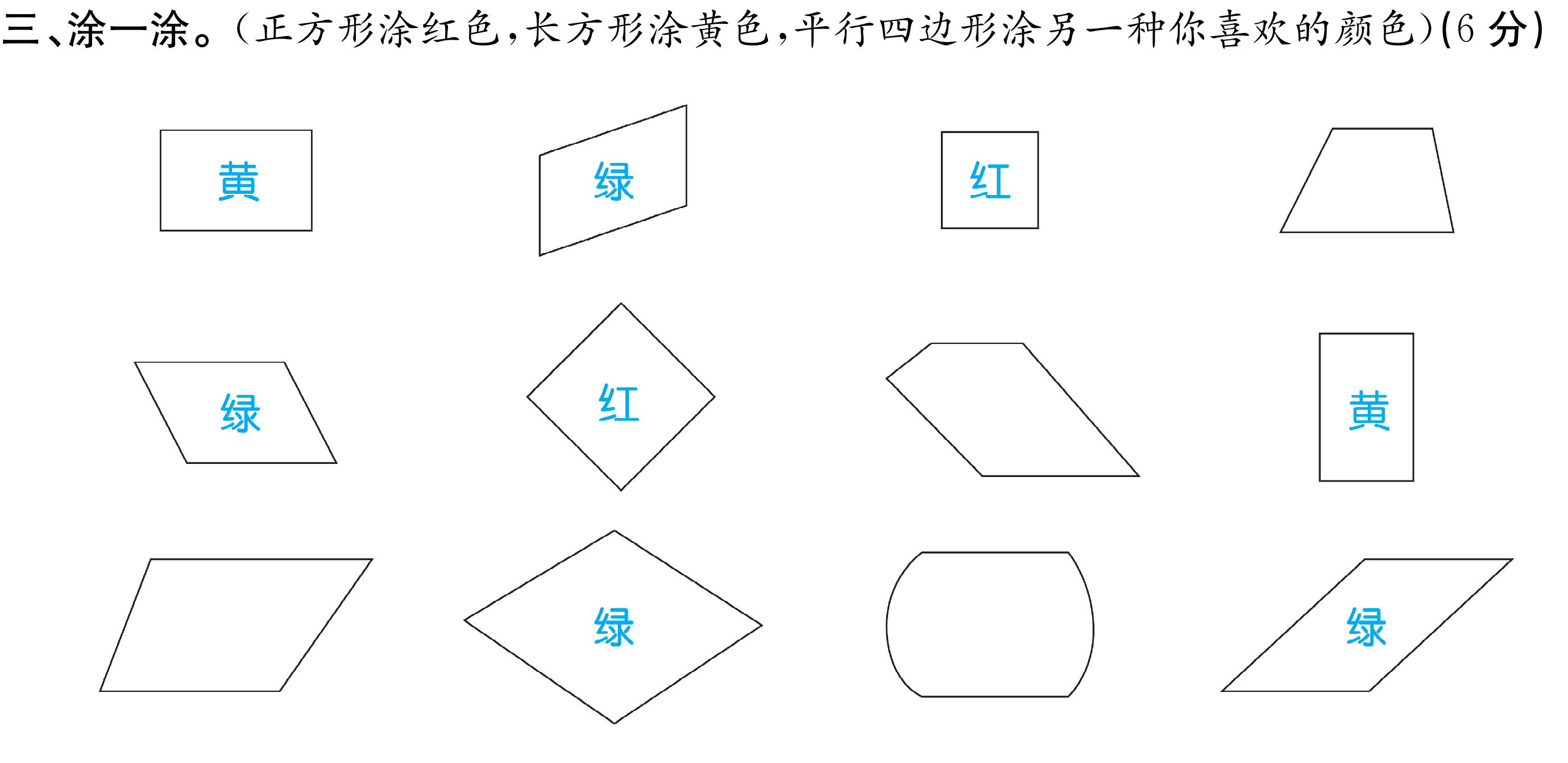 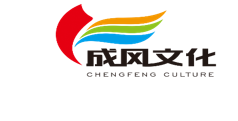 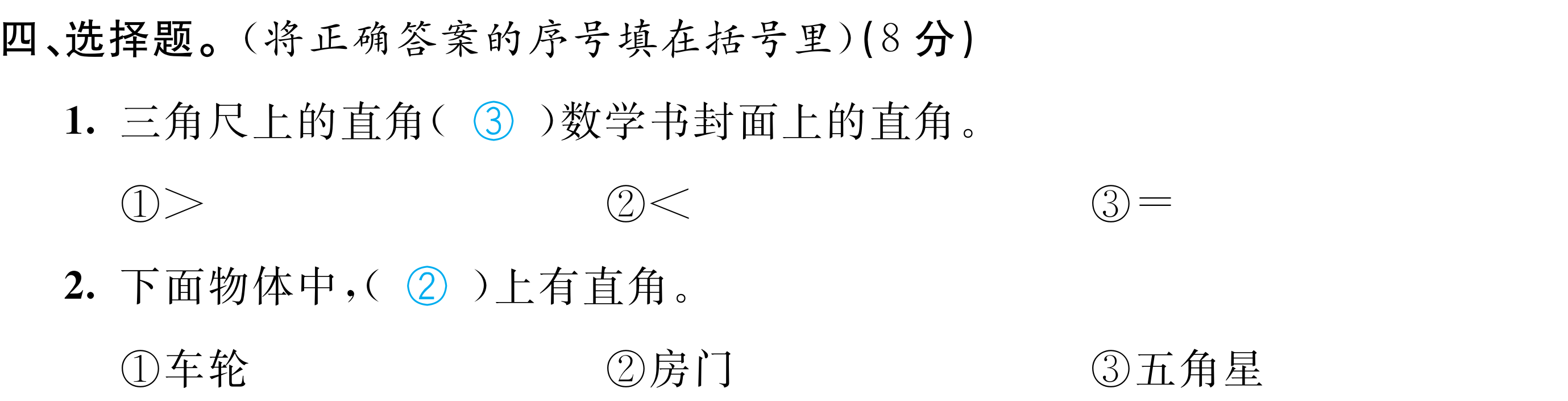 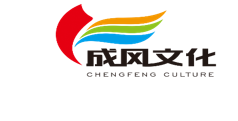 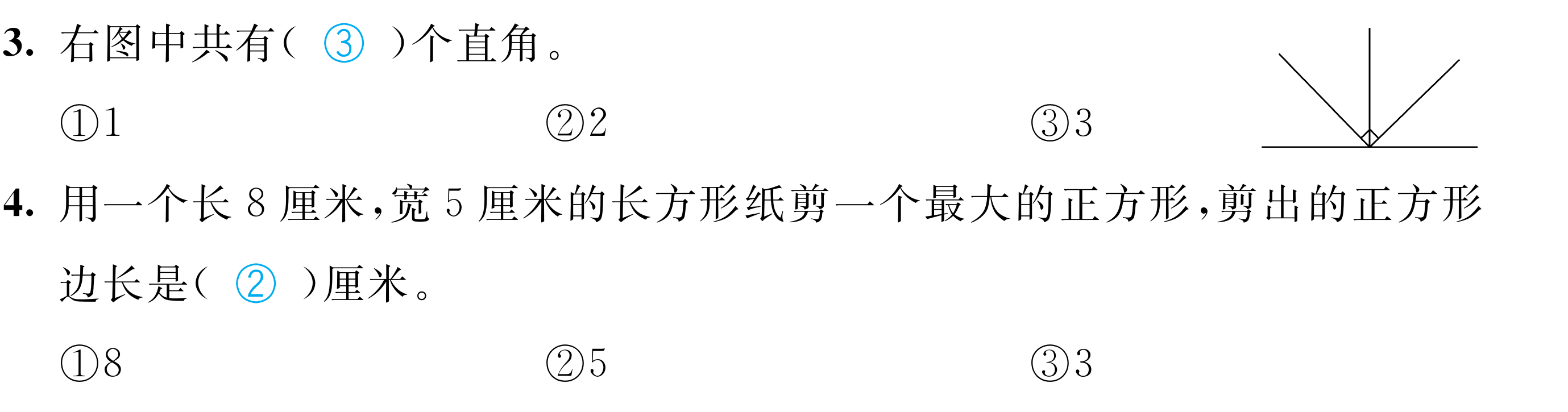 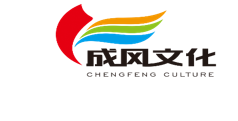 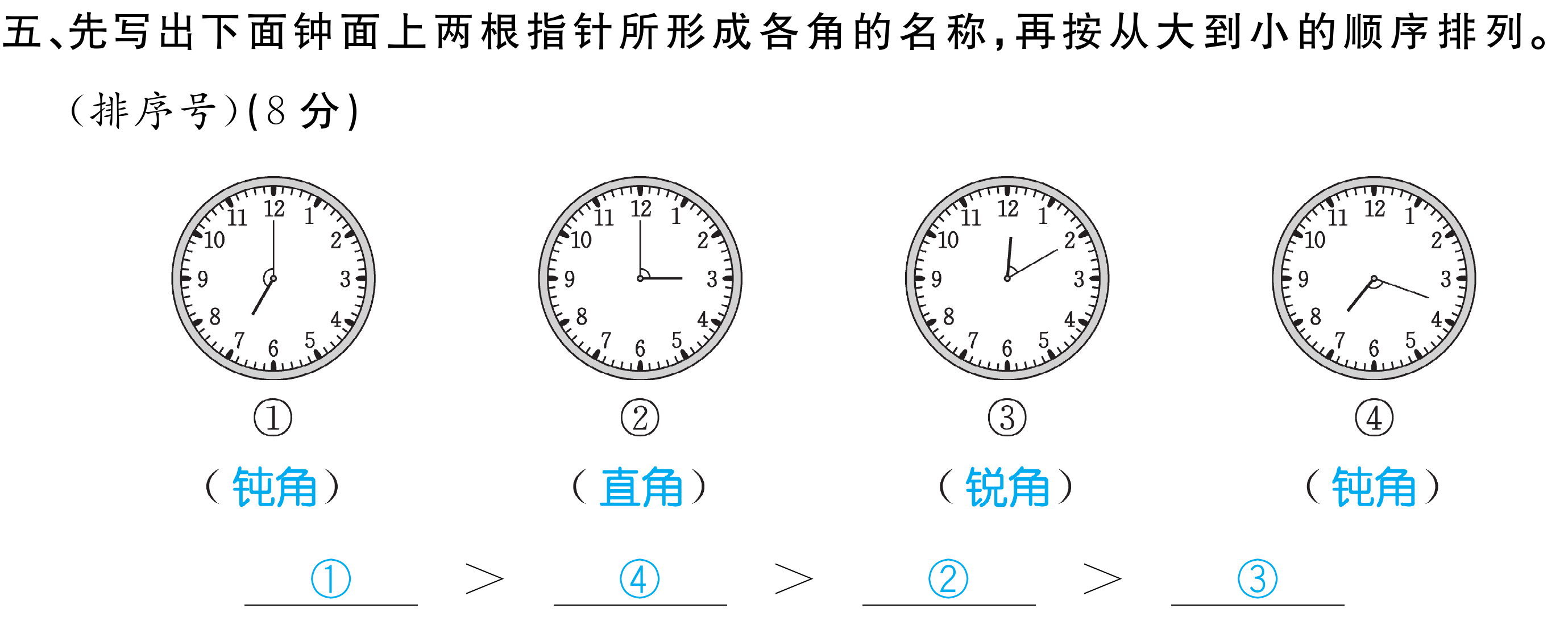 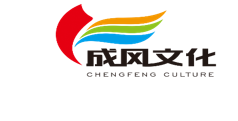 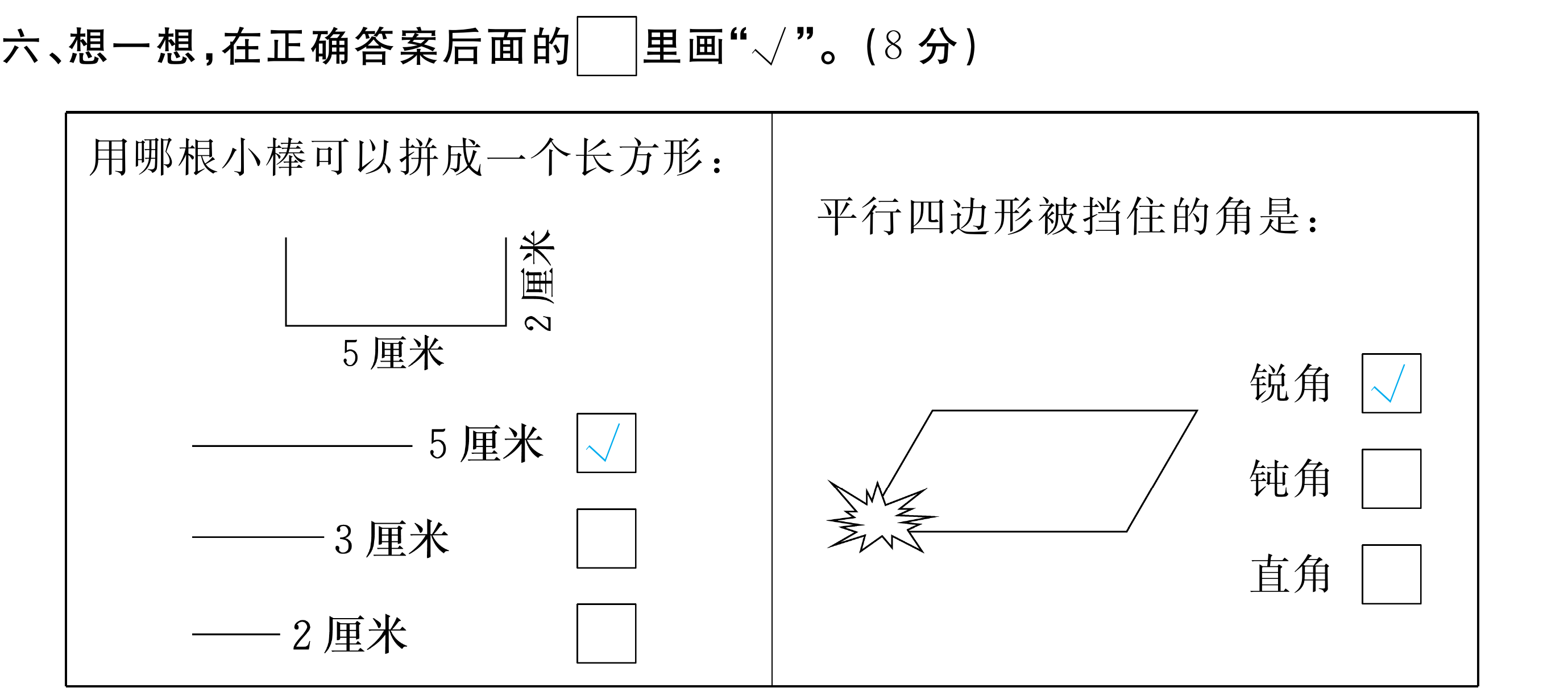 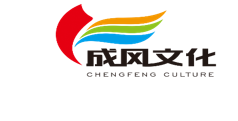 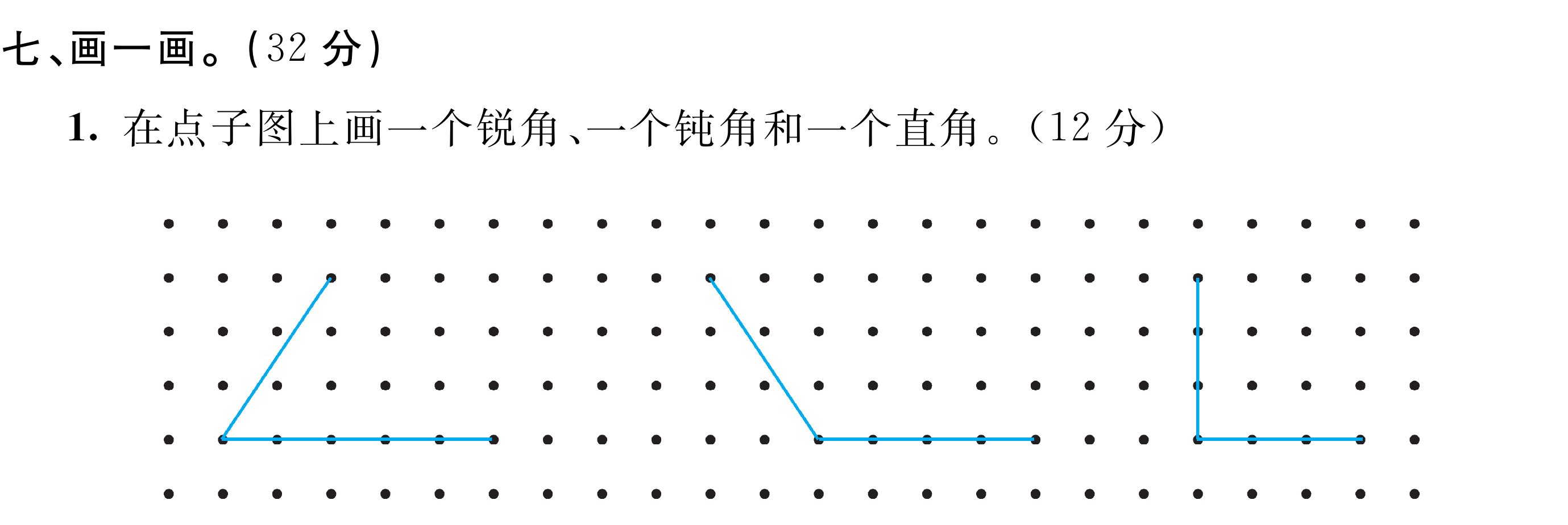 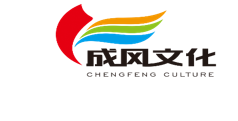 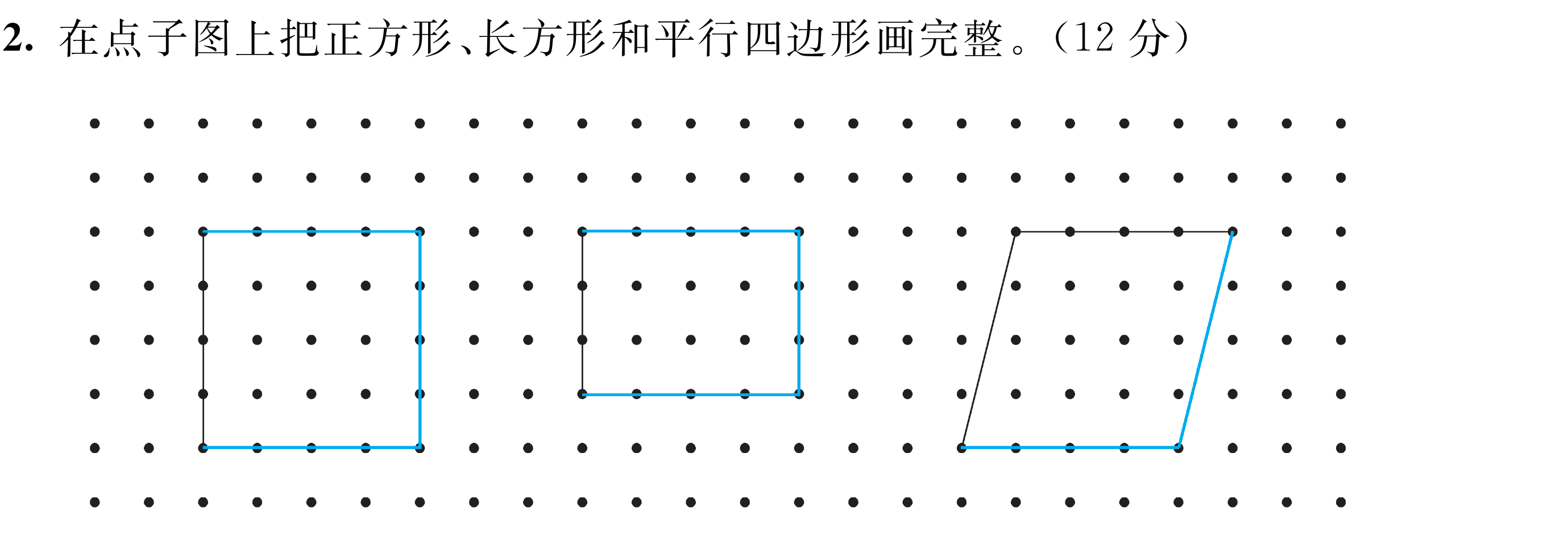 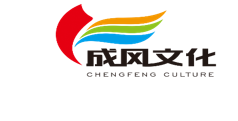 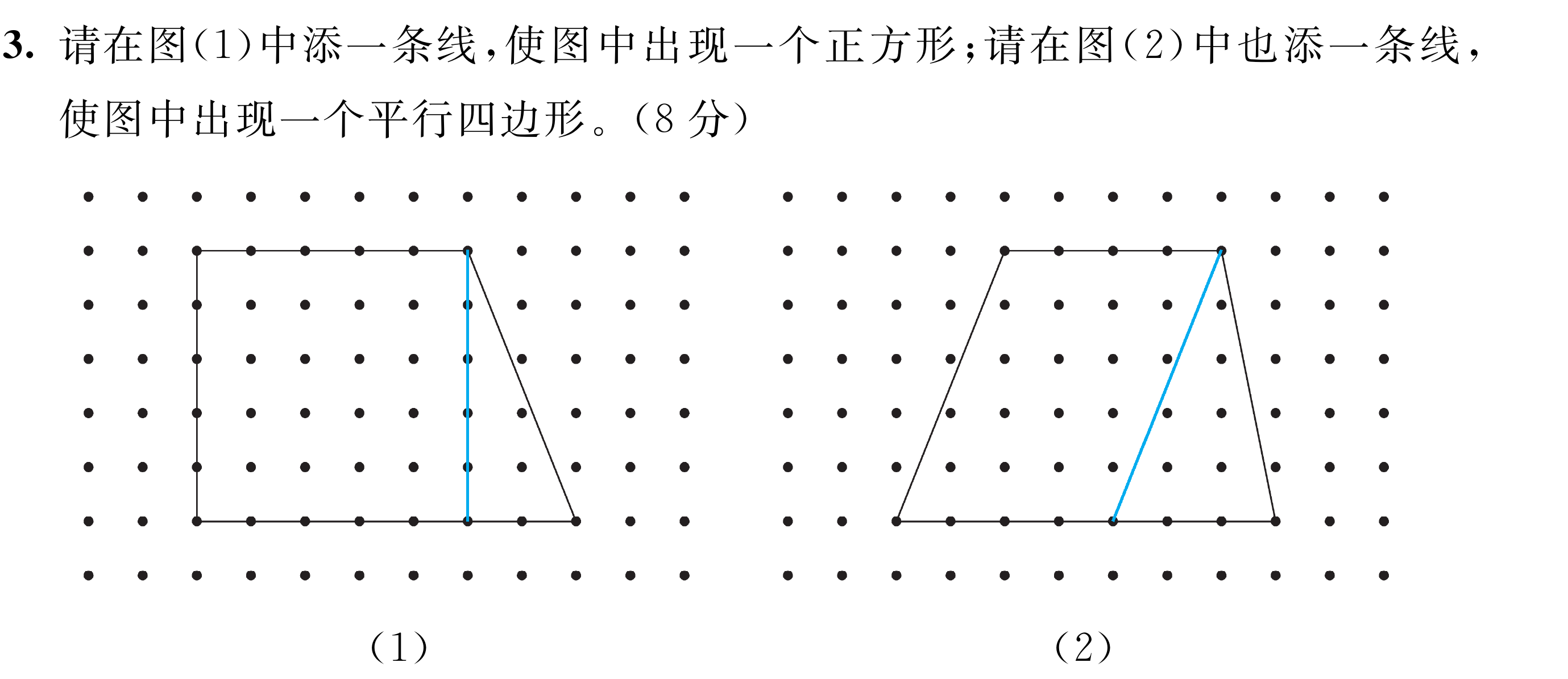 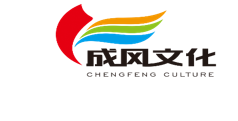 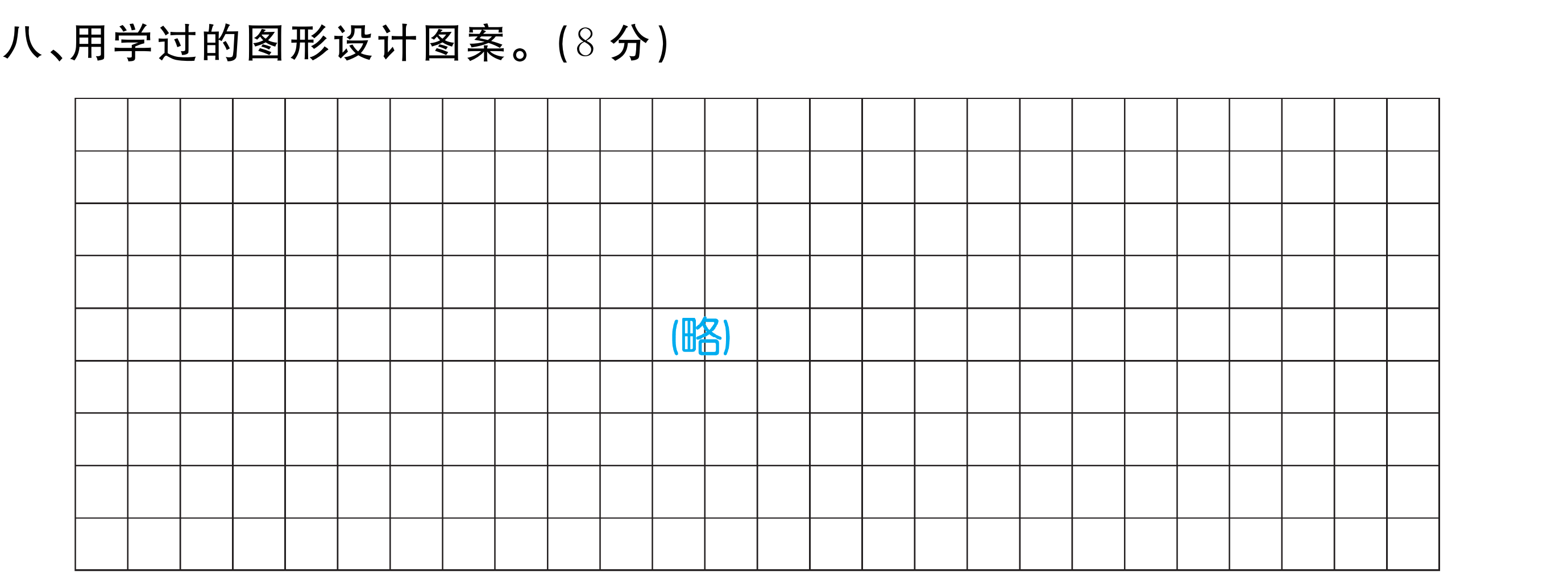 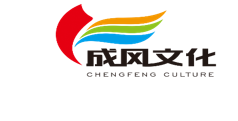 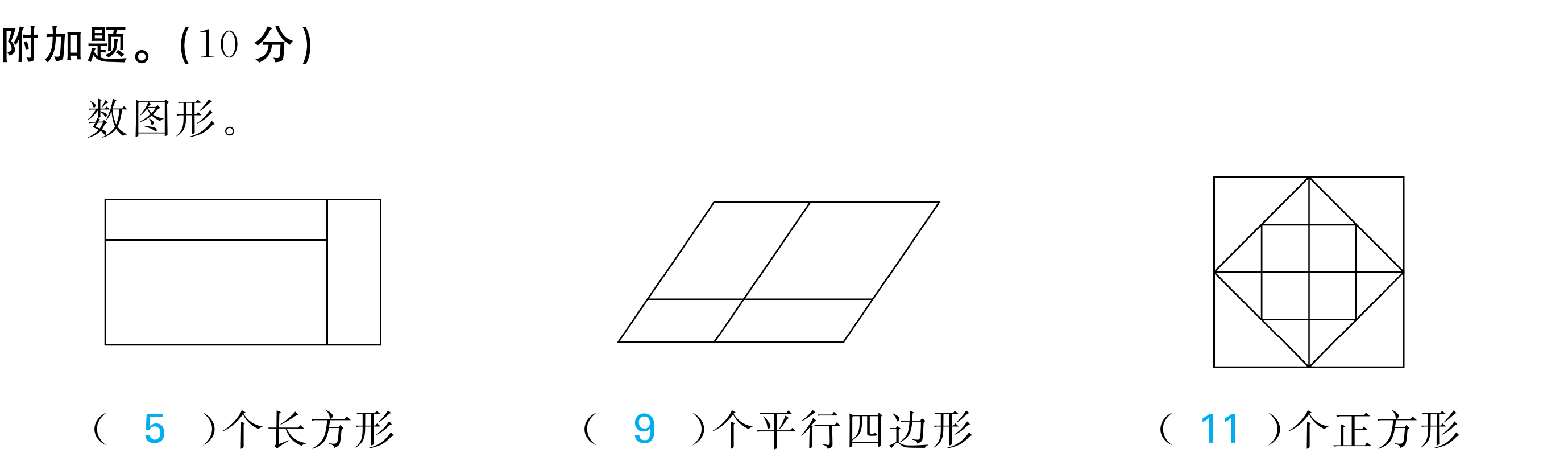 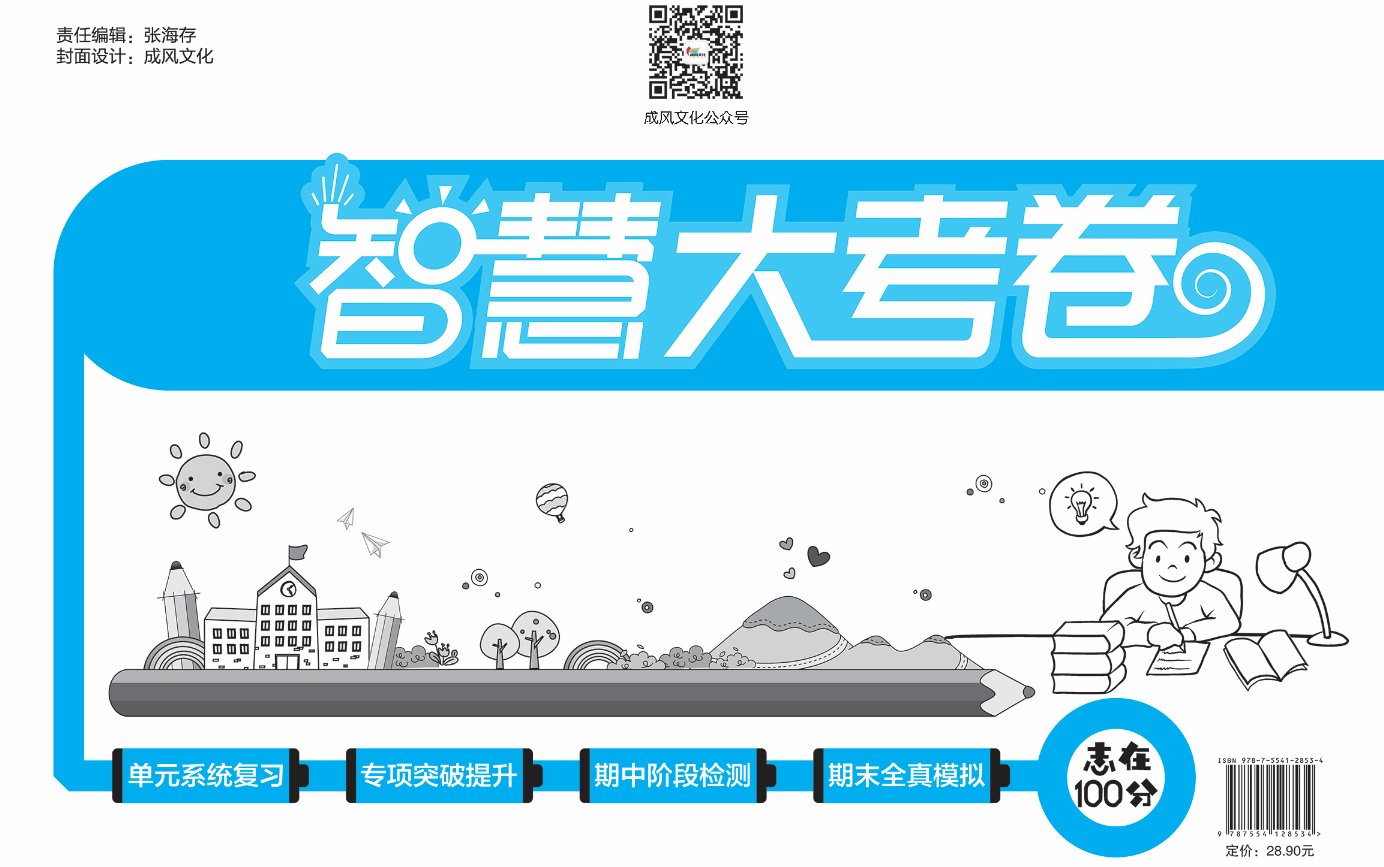